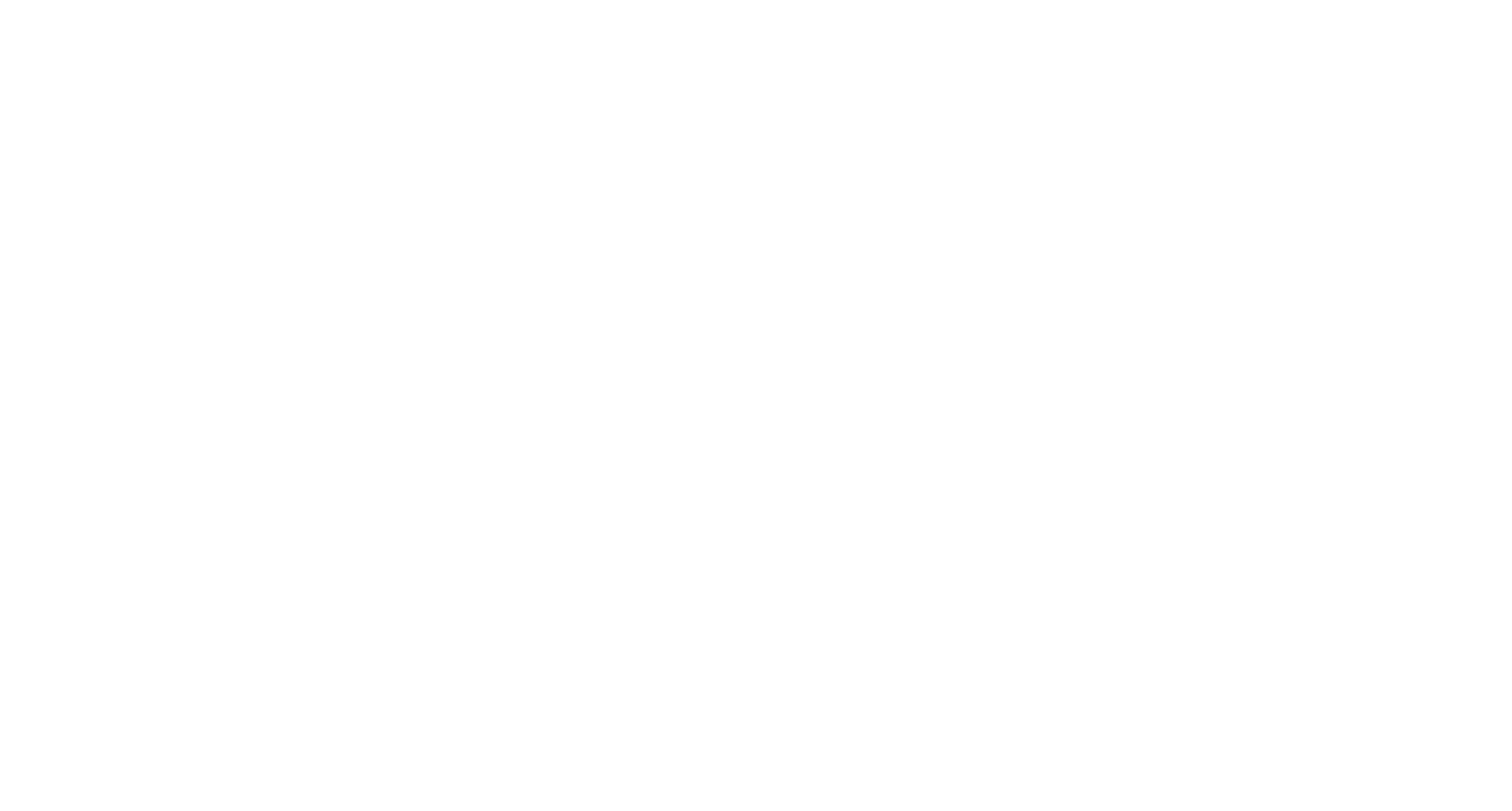 Wees Waaksaam
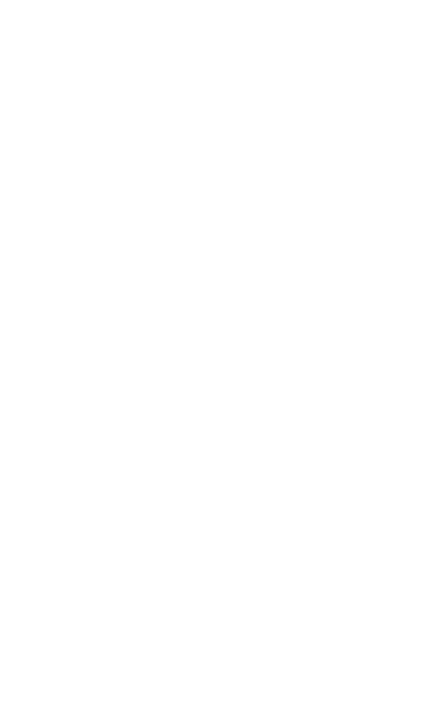 (Efes 6:10) EINDELIK, my broeders, word kragtig in die Here en in die krag van sy sterkte. 
(Efes 6:11) Trek die volle wapenrusting van God aan, sodat julle staande kan bly teen die liste van die duiwel. 
(Efes 6:12) Want ons worstelstryd is nie teen vlees en bloed nie, maar teen die owerhede, teen die magte, teen die wêreldsheersers van die duisternis van hierdie eeu, teen die bose geeste in die lug.
(Efes 6:13) Daarom, neem die volle wapenrusting van God op, sodat julle weerstand kan bied in die dag van onheil en, nadat julle alles volbring het, staande kan bly.
(Efes 6:14) Staan dan vas, julle heupe met die waarheid omgord, met, die borswapen van die geregtigheid aan,
(Efes 6:15) en as skoene aan julle voete die bereidheid vir die evangelie van vrede.
(Efes 6:16) Behalwe dit alles neem die skild van die geloof op waarmee julle al die vurige pyle van die Bose sal kan uitblus.
(Efes 6:17) En neem aan die helm van verlossing en die swaard van die Gees - dit is die woord van God-
(Efes 6:18) terwyl julle met alle gebed en smeking by elke geleentheid bid in die Gees, en juis daartoe waak met alle volharding en smeking vir al die heiliges
(Efes 6:19) en vir my, sodat 'n woord my gegee mag word as ek my mond oopmaak om met vrymoedigheid die verborgenheid van die evangelie bekend te maak,
(Efes 6:20) waarvoor ek 'n gesant is in kettings, sodat ek daarin vrymoediglik mag spreek soos ek moet spreek.
(Efes 6:11) Trek die volle wapenrusting van God aan, sodat julle staande kan bly teen die liste van die duiwel. 
(Efes 6:12) Want ons worstelstryd is nie teen vlees en bloed nie, maar teen die owerhede, teen die magte, teen die wêreldsheersers van die duisternis van hierdie eeu, teen die bose geeste in die lug.
(Efes 6:13) Daarom, neem die volle wapenrusting van God op, sodat julle weerstand kan bied in die dag van onheil en, nadat julle alles volbring het, staande kan bly.
(Efes 6:18) terwyl julle met alle gebed en smeking by elke geleentheid bid in die Gees, en juis daartoe waak met alle volharding en smeking vir al die heiliges
Wees Waaksaam
Wees Waaksaam in gebed by elke geleentheid vir al die heiliges.
(Jak 4:3) As julle bid, ontvang julle nie, omdat julle verkeerd bid: julle wil net julle selfsugtige begeertes bevredig.
(1 Joh 5:14) En dit is die vrymoedigheid wat ons teenoor Hom het, dat Hy ons verhoor as ons iets vra volgens sy wil.
(Efes 6:17) En neem aan die helm van verlossing en die swaard van die Gees - dit is die woord van God -
(Efes 6:18) terwyl julle met alle gebed en smeking by elke geleentheid bid in die Gees, en juis daartoe waak met alle volharding en smeking vir al die heiliges
Wees Waaksaam
Wees Waaksaam in gebed by elke geleentheid vir al die heiliges.

Bid deur die leiding van die Gees in God se wil en woord.
Wees Waaksaam
“Die doel van Gebed is nie die gemak van mense nie, maar die missie van God”
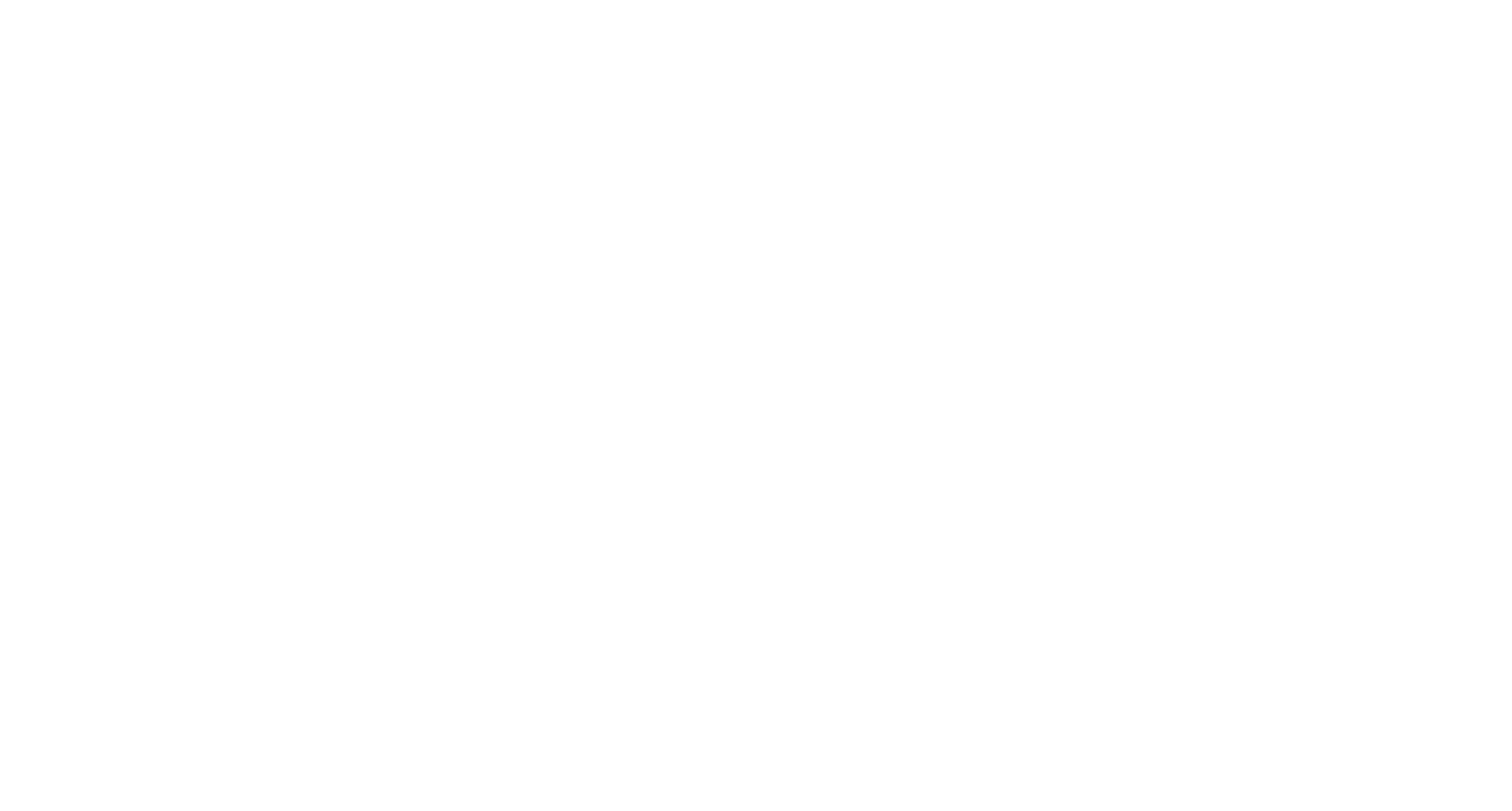 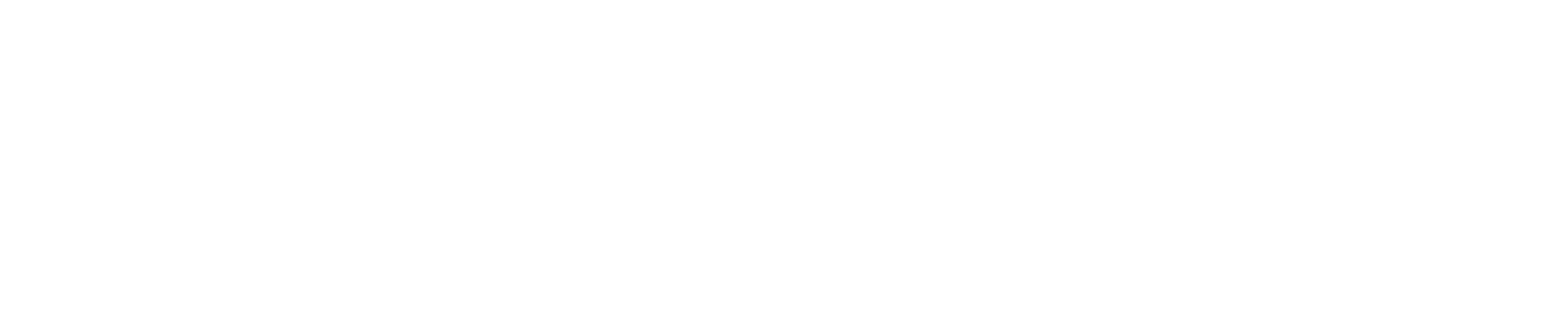 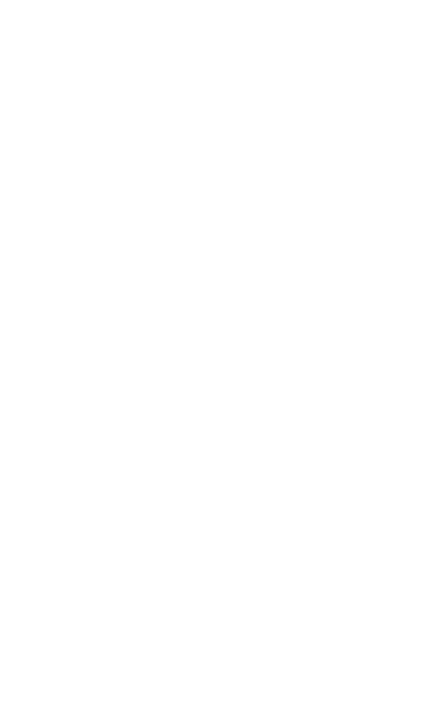 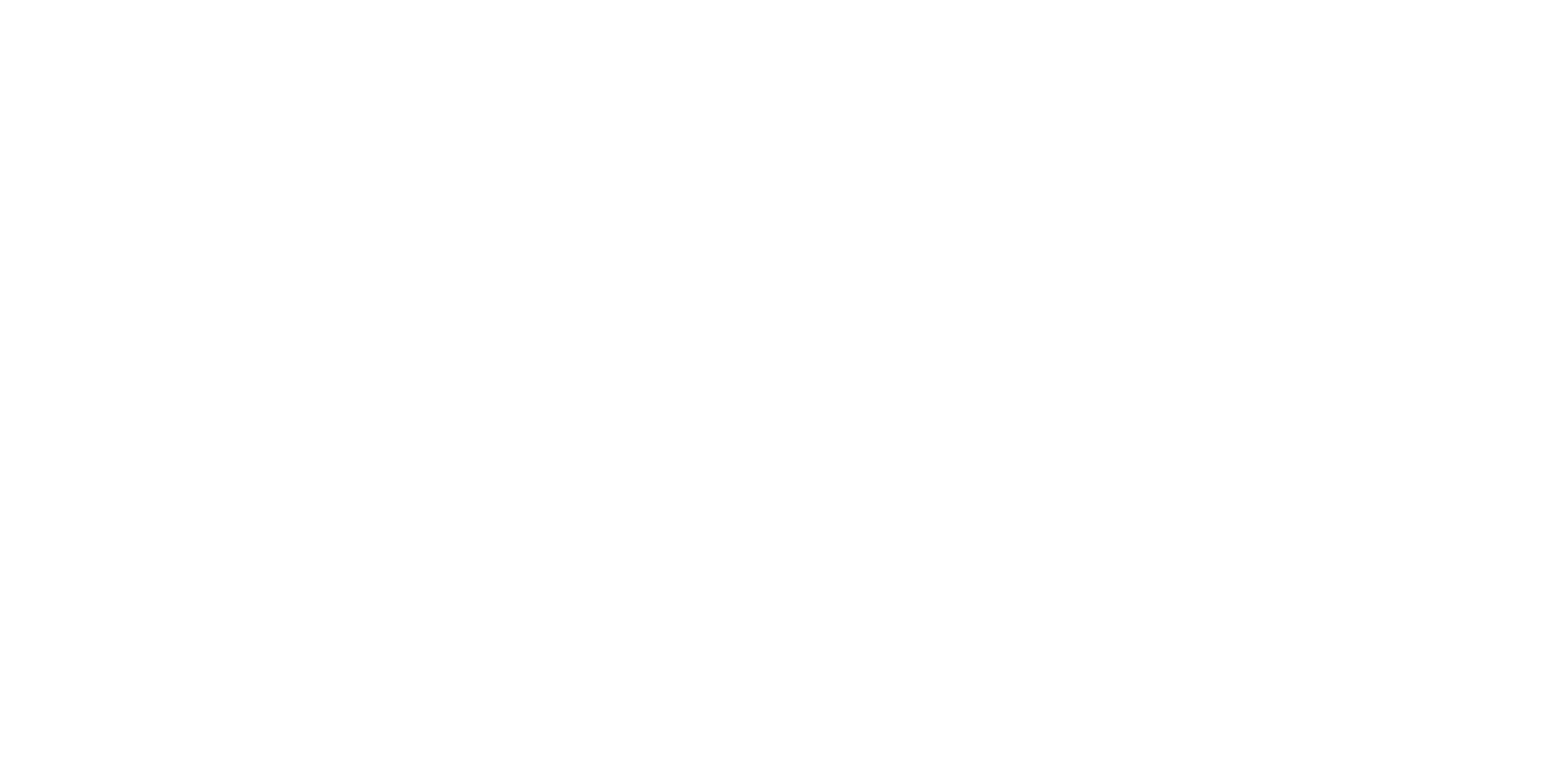 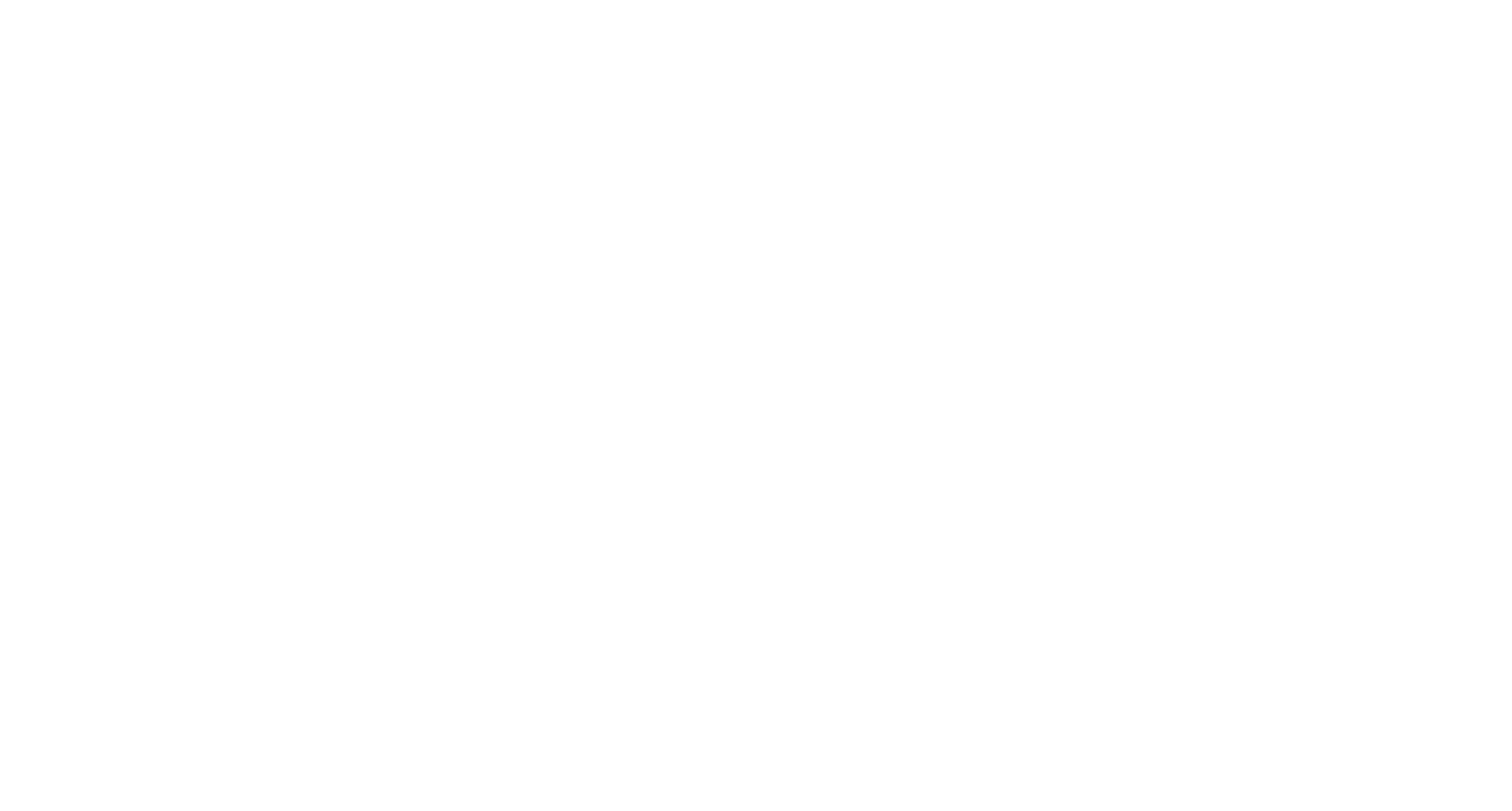 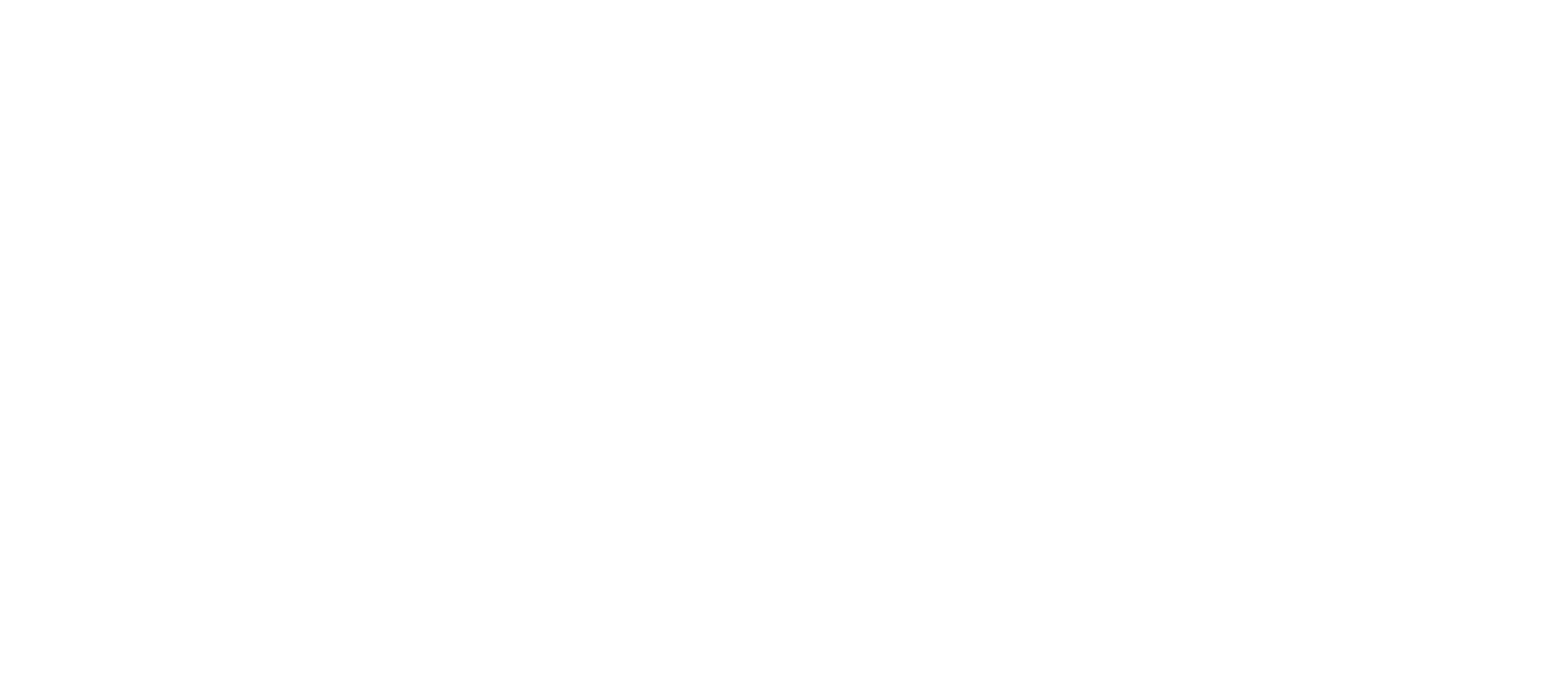 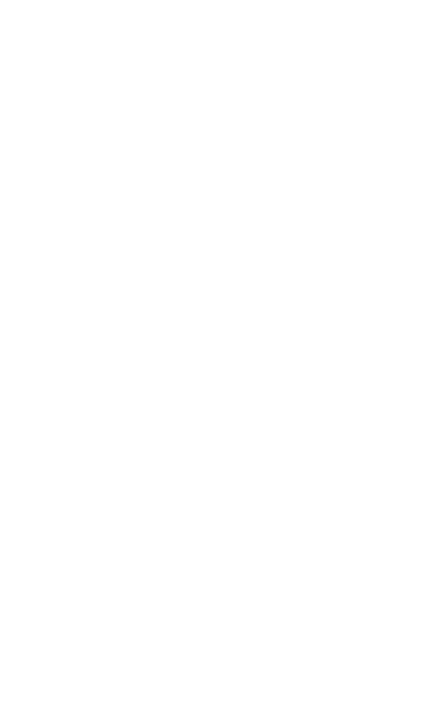 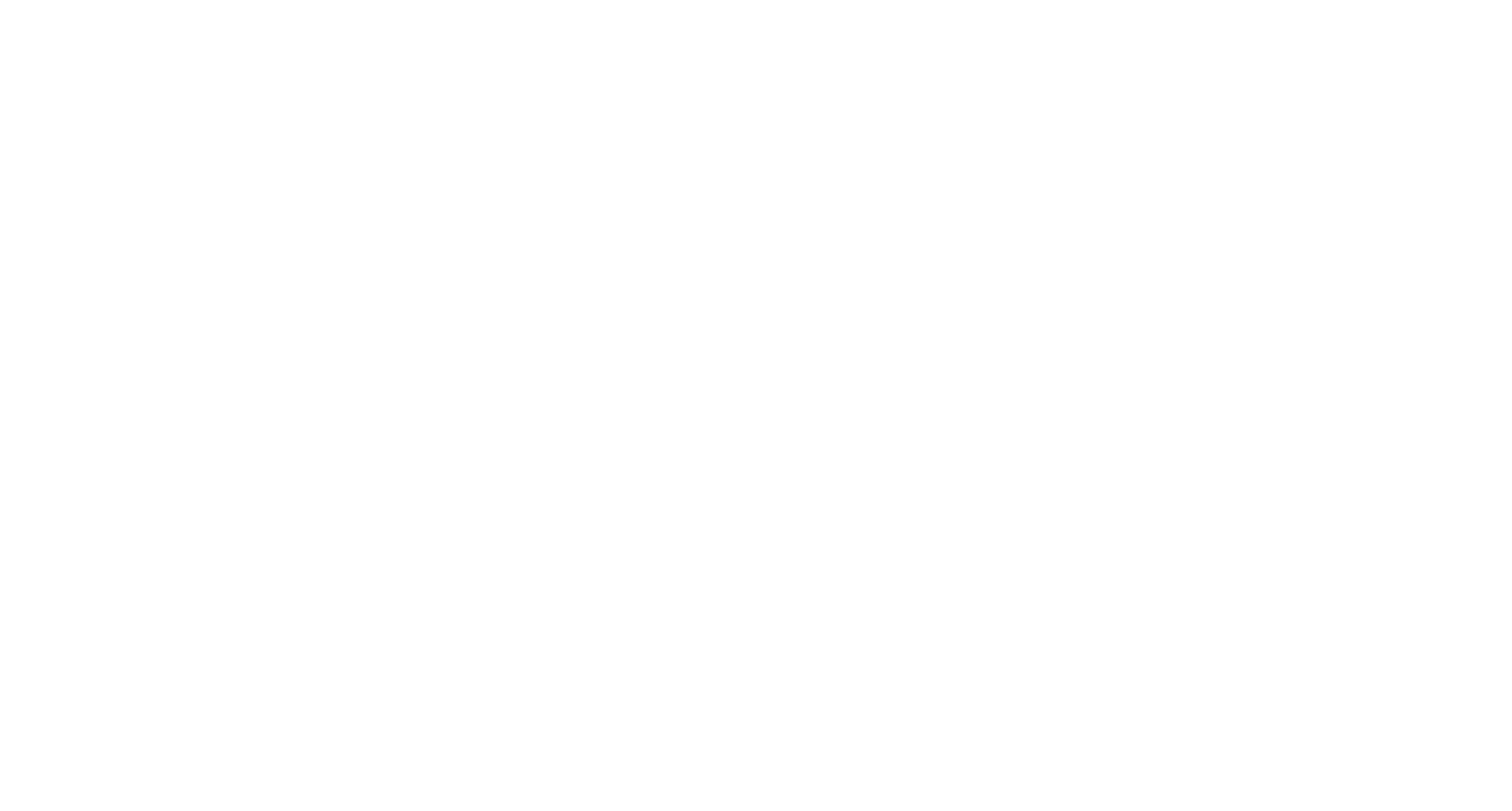 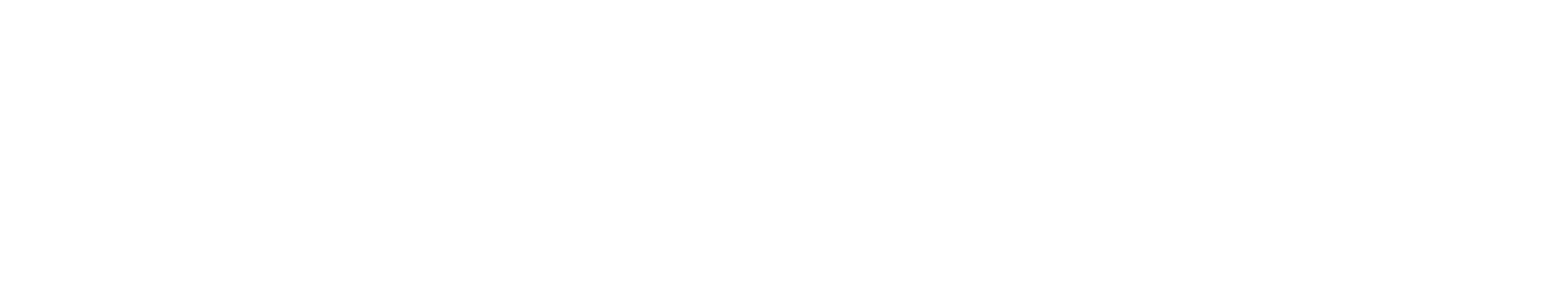 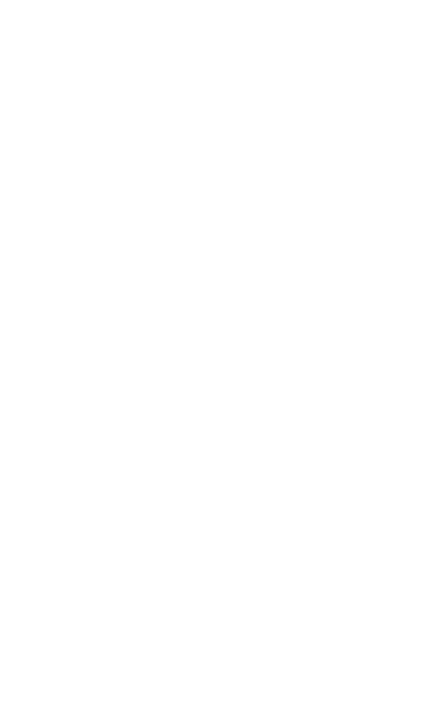